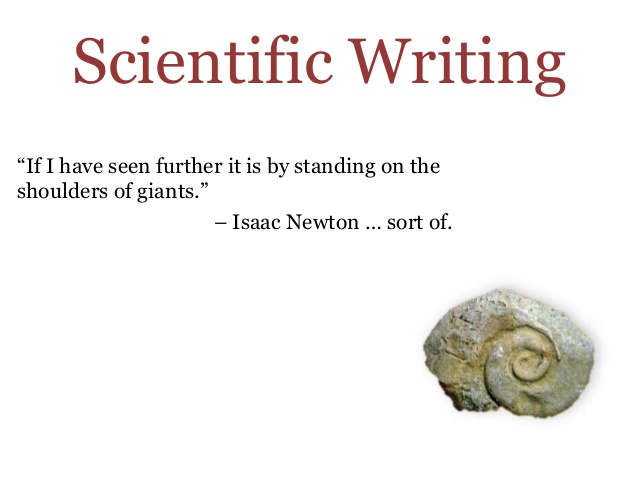 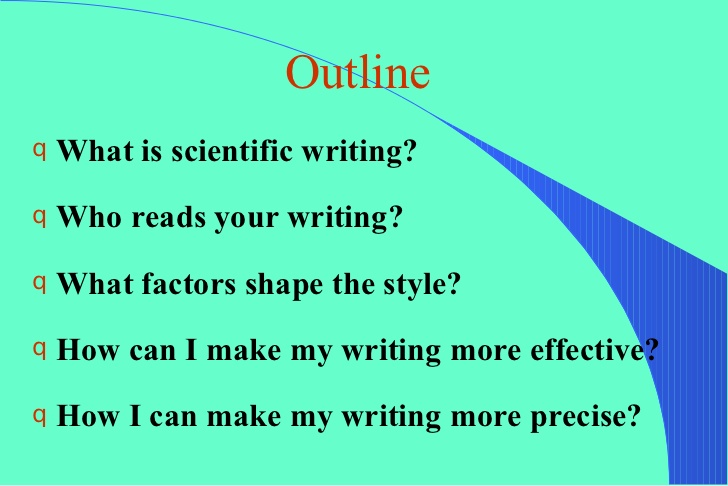 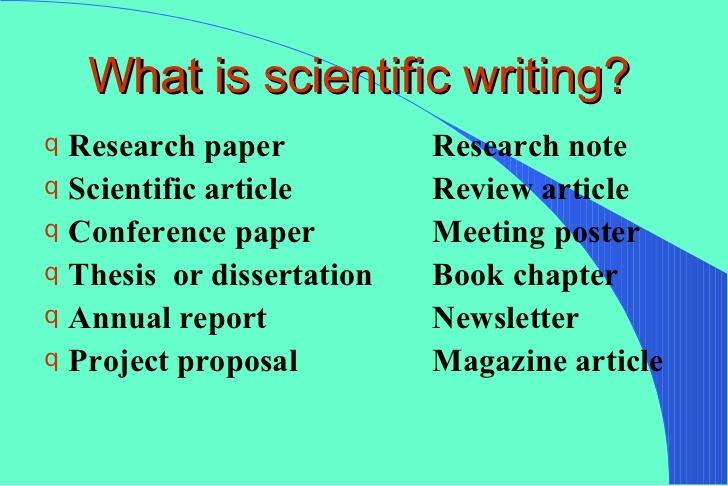 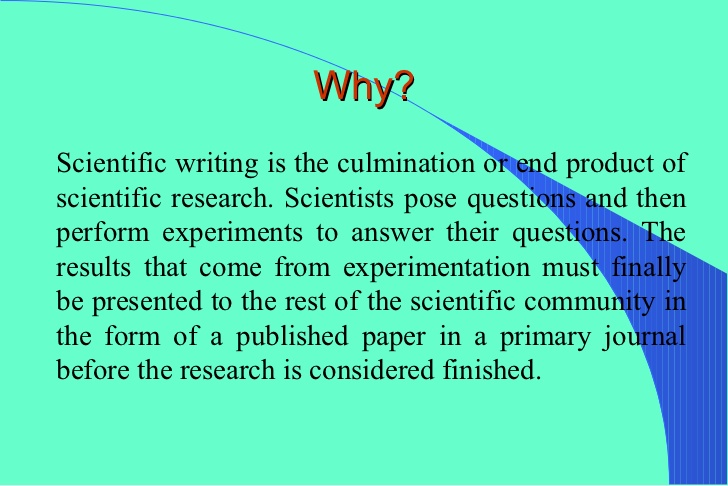 Scientific Writing as a mean of communication
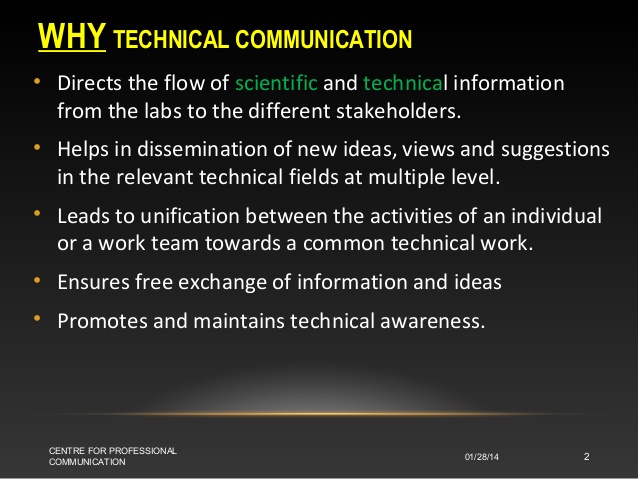 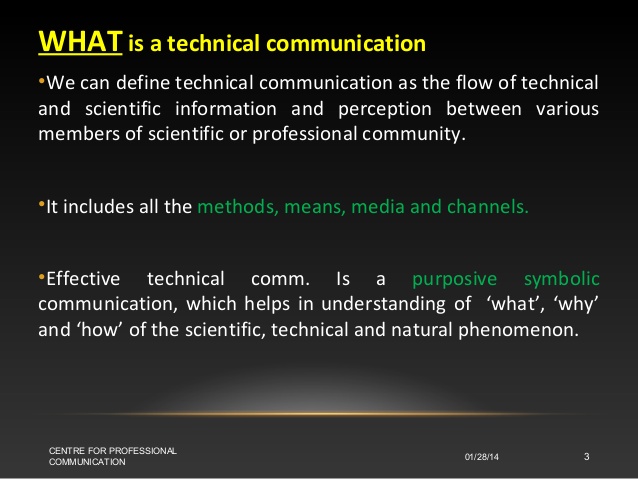 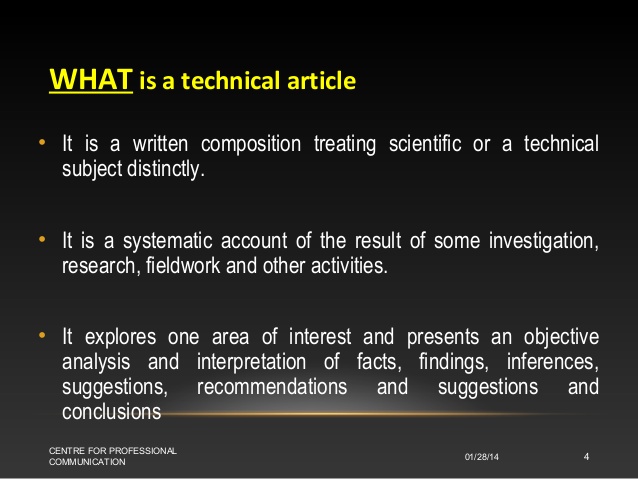 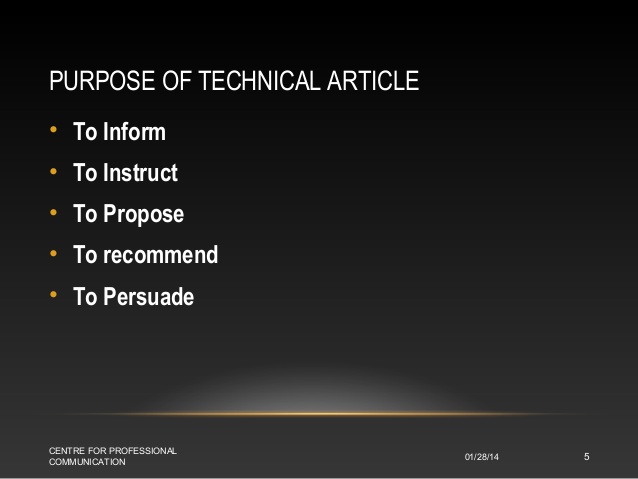 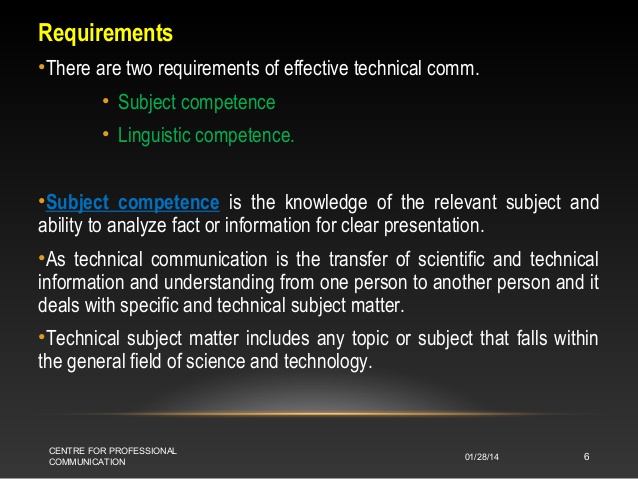 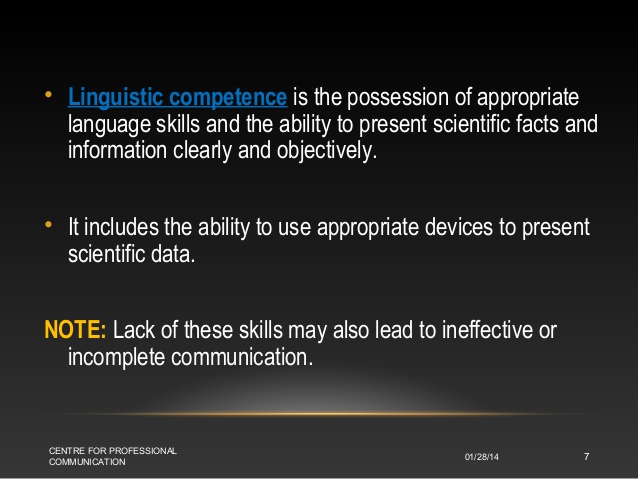 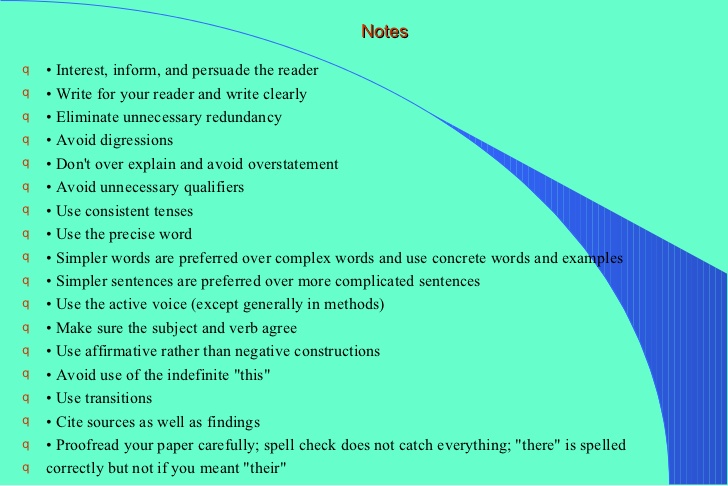 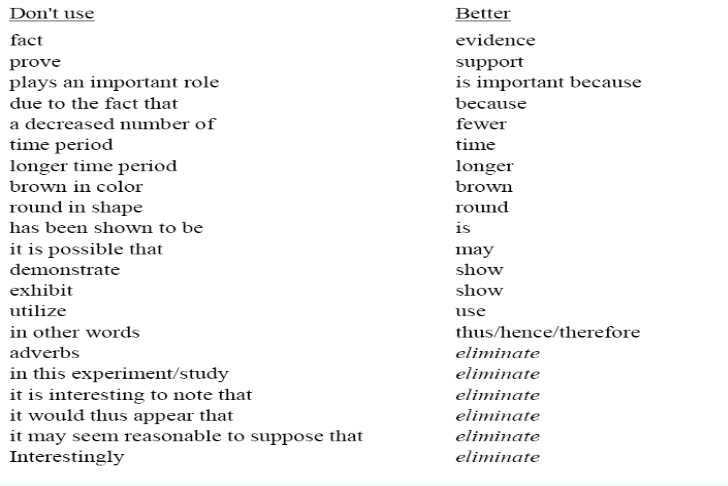 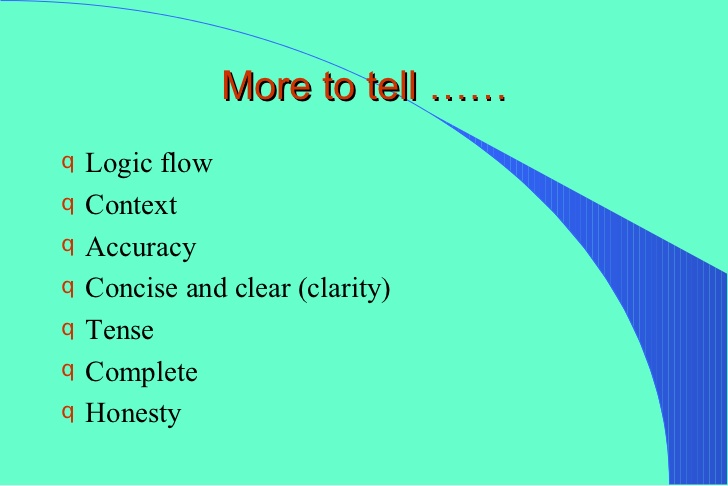